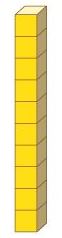 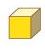 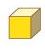 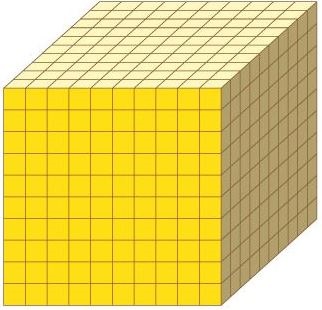 M.A.B. Block Fractions
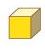 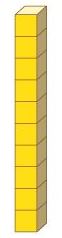 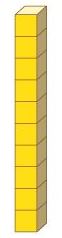 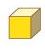 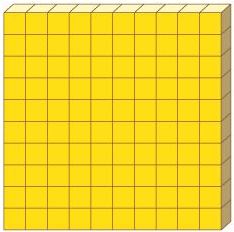 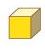 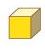 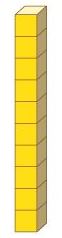 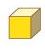 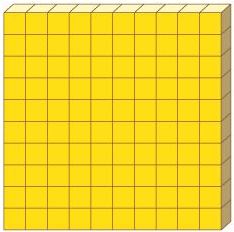 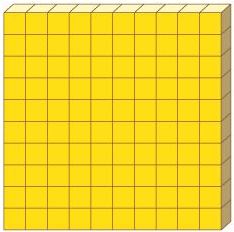 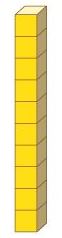 If a flat is 1 whole……
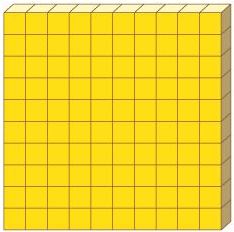 How much is…?
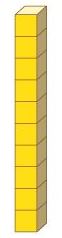 Where’s that on a numberline?
How much is…?
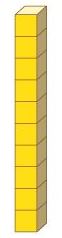 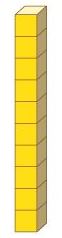 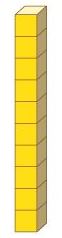 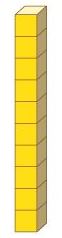 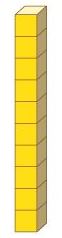 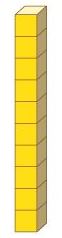 Where’s that on a numberline?
How much is…?
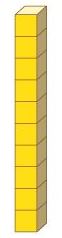 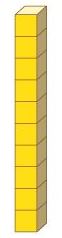 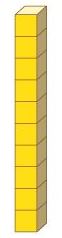 Where’s that on a numberline?
How much is…?
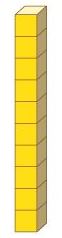 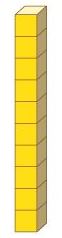 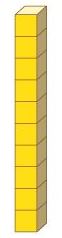 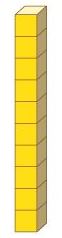 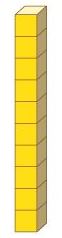 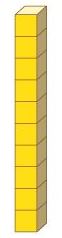 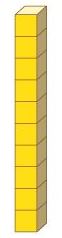 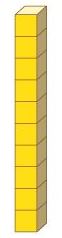 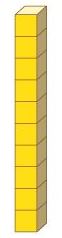 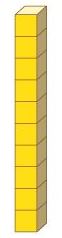 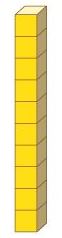 Where’s that on a numberline?
If a flat is 1 whole……
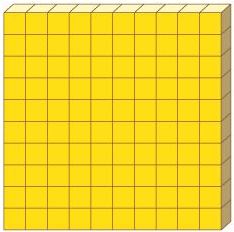 How much is…?
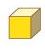 Where’s that on a numberline?
How much is…?
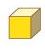 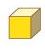 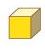 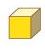 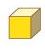 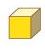 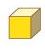 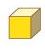 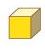 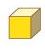 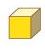 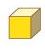 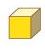 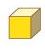 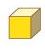 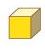 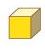 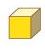 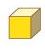 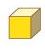 Where’s that on a numberline?
How much is…?
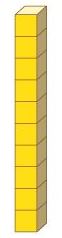 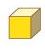 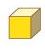 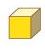 Where’s that on a numberline?
Now it’s your turn to investigate.
You’ll need:
1 dice – (1-10 numbers)
MAB blocks - share!!!
Maths paper to record
If a flat is 1 whole, how much is…?
 


Using longs: 
Roll your dice and trace that many longs.
What’s your number?
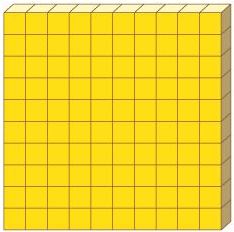 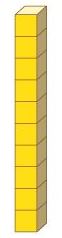 If a flat is 1 whole, how much is…?
 


Using minis: 
Roll your dice 3 times and trace that many minis.
What’s your number?
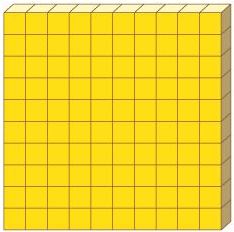 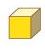 What did you learn?


How have you been successful?
 
What would you tell someone who found this tricky?